Установление размера платы за содержание жилого помещения в многоквартирном доме
Управление экономики 
Администрации Северодвинска
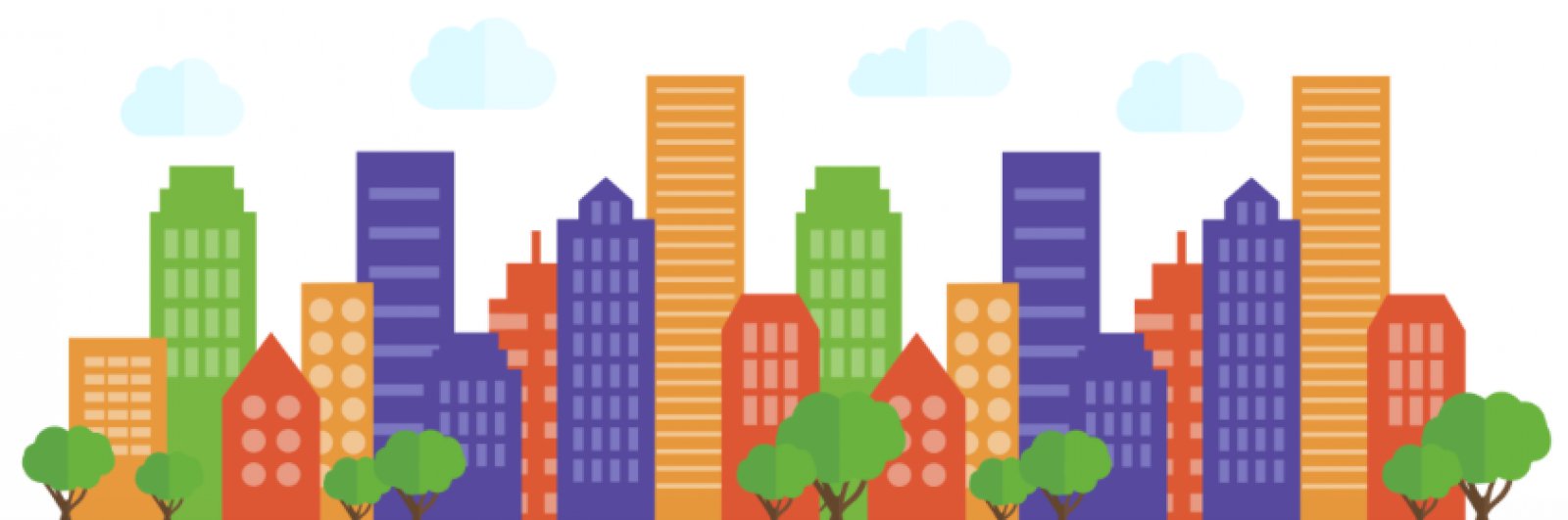 Основные положения законодательства об установлении 
размера платы за содержание жилого помещения
Собственник помещения в МКД обязан участвовать в расходах на содержание общего имущества             в МКД соразмерно своей доле в праве общей собственности на это имущество путем внесения платы за содержание жилого помещения (ч. 1 статьи 158 ЖК РФ)
Плата за содержание жилого помещения устанавливается в размере, обеспечивающем содержание общего имущества в МКД в соответствии с требованиями законодательства                    (ч. 1 статьи 156 ЖК РФ)
Размер платы за содержание жилого помещения должен быть соразмерен перечню, объемам                и качеству услуг и работ по содержанию конкретного дома, утвержденному собственниками помещений
Размер платы за содержание жилого помещения в МКД, в котором не созданы ТСЖ, жилищный кооператив, определяется на общем собрании собственников помещений в таком доме                       (ч. 7 статьи 156 ЖК РФ)
Размер платы за содержание жилого помещения определяется с учетом предложений управляющей компании и устанавливается на срок не менее чем один год (ч. 7 статьи 156 ЖК РФ)
Плата за содержание жилого помещения включает
Плату за услуги, работы по управлению МКД
Плату за содержание общего имущества в МКД
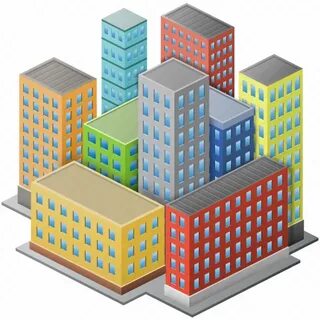 Плату за текущий ремонт общего имущества в МКД
Плату за коммунальные ресурсы, потребляемые при содержании общего имущества в МКД
Размер платы за содержание жилого помещения должен обеспечивать выполнение минимального перечня услуг и работ, необходимых для надлежащего содержания общего имущества       в МКД (Постановление правительства РФ от 03.04.2013 № 290)
Управление многоквартирных домом включает 
(постановление Правительства РФ от 15.05.2013 № 416)
Прием, хранение и передача технической документации на МКД и иных связанных             с управлением таким домом документов
Организация рассмотрения общим собранием собственников вопросов                  по управлению МКД, обеспечение проведения такого собрания
Организация выполнения предусмотренных договором управления услуг и работ                 по содержанию и ремонту общего имущества в МКД, осуществление контроля за оказанием услуг и выполнением работ, осуществление расчетов за эти услуги                и работы
Ведение реестра собственников помещений в МКД, информации                         о нанимателях помещений в МКД, а также о лицах, использующих общее имущество в МКД на основании договоров
Взаимодействие с органами государственной власти и органами местного самоуправления по вопросам управления МКД
Подготовка предложений по вопросам содержания и ремонта общего имущества в МКД для их рассмотрения общим собранием собственников
Содержание общего имущества 
в многоквартирном доме включает
(постановление Правительства РФ от 13.08.2006 № 491,
постановление Правительства РФ от 03.04.2013 № 290)
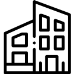 Содержание несущих конструкций (фундаментов, стен, перекрытий и покрытий, балок, лестниц, элементов крыш) и ненесущих конструкций (перегородок, внутренней отделки, полов)
Содержание электрооборудования, радио- и телекоммуникационного оборудования
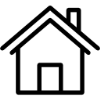 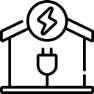 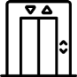 Содержание и ремонт лифтов
Содержание мусоропроводов
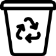 Содержание помещений, входящих                    в состав общего имущества
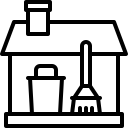 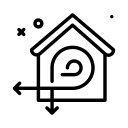 Содержание систем вентиляции                           и дымоудаления
Содержание земельного участка и придомовой территории, мест накопления ТКО, содержание и уход за элементами озеленения и благоустройства
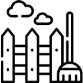 Содержание систем внутридомового газового оборудования
Работы по обеспечению требований пожарной безопасности
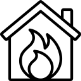 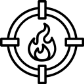 Устранение аварий на внутридомовых инженерных системах, выполнение заявок населения
Содержание систем водоснабжения, теплоснабжения, водоотведения
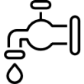 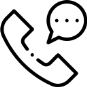 Текущий ремонт общего имущества в
многоквартирном
доме
Проводится по решению общего собрания собственников для предупреждения преждевременного износа и поддержания эксплуатационных показателей и работоспособности, устранения повреждений и неисправностей общего имущества или его отдельных элементов (пункт 18 постановления Правительства РФ от 13.08.2006 № 491)
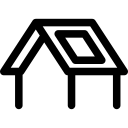 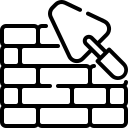 Фундамент, стены, фасады, крыльца
Крыша
Водопровод, канализация, отопление
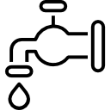 Электрические сети
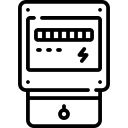 Оконные, дверные заполнения
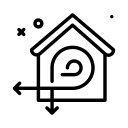 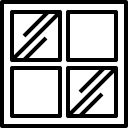 Вентиляция
Перекрытия, лестницы, полы, внутренняя отделка
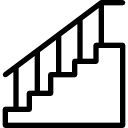 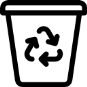 Мусоропровод
Элементы 
благоустройства
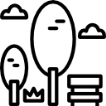 Общедомовые 
приборы учета
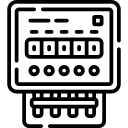 Расходы на текущий общего имущества в МКД определяются исходя                из стоимости запланированных работ
Алгоритм действий по установлению размера платы                         за содержание жилого помещения
Управляющая компания
Собственники помещений (совет МКД)
Этапы
Подготовка
Опросы, обсуждения для выявления запросов и приоритетов собственников
Совет МКД передает результаты управляющей компании
Проводит осмотры общего имущества, выявляет потребности в обслуживании, ремонте, замене
Составляет перечень обязательных 
     и дополнительных работ
Разрабатывает предложения по плану работ и производит расчет размера платы
Представляет предложение собственникам (совету МКД)
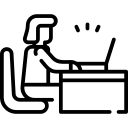 Согласование
Совместное обсуждение проекта плана работ и сметы расходов
Корректировка плана работ и сметы расходов (при  необходимости)
Формирование предложений для общего собрания собственников
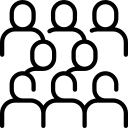 Утверждение плана работ и размера платы на общем собрании
Решение об утверждении размера платы принято – если за такое решение проголосовало большинство голосов           от общего числа голосов принимающих участие в общем собрании (при наличии кворума)
Утверждение
Организация проведения общего собрания собственников
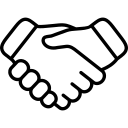 Определение размера платы за содержание                      жилого помещения
Определяется по каждому МКД исходя из утвержденного собственниками помещений перечня, объемов и качества услуг и работ по содержанию и текущему ремонту общего имущества в МКД
Собственники вправе утвердить перечень и объем услуг (работ), превышающих установленный законодательством минимальный перечень таких услуг (работ)
Стоимость каждой услуги (работы) = цена услуги (работы) х объем
Размер платы рассчитывается (руб. на 1 кв. метр в месяц) : 
      стоимость всех услуг (работ) / площадь МКД / 12 месяцев х общая площадь квартиры (комнаты)
Индексация размера платы за содержание жилого помещения. 
      Собственники могут принять решение, дающее управляющей компании право индексировать размер платы. Индексация размера платы за содержание жилого помещения (при обязательном определении конкретной и понятной методики такой индексации) должна быть предусмотрена договором управления МКД (решением общего собрания)